Accelerated Erosion Testing
Group 11
Background
Making  of an accelerated erosion testing device
Summarized Prioritized client needs:
Safety
Produce results in a relatively short runtime
Simulate at least two erosion parameters
Inexpensive
Previous Concepts and Feedback
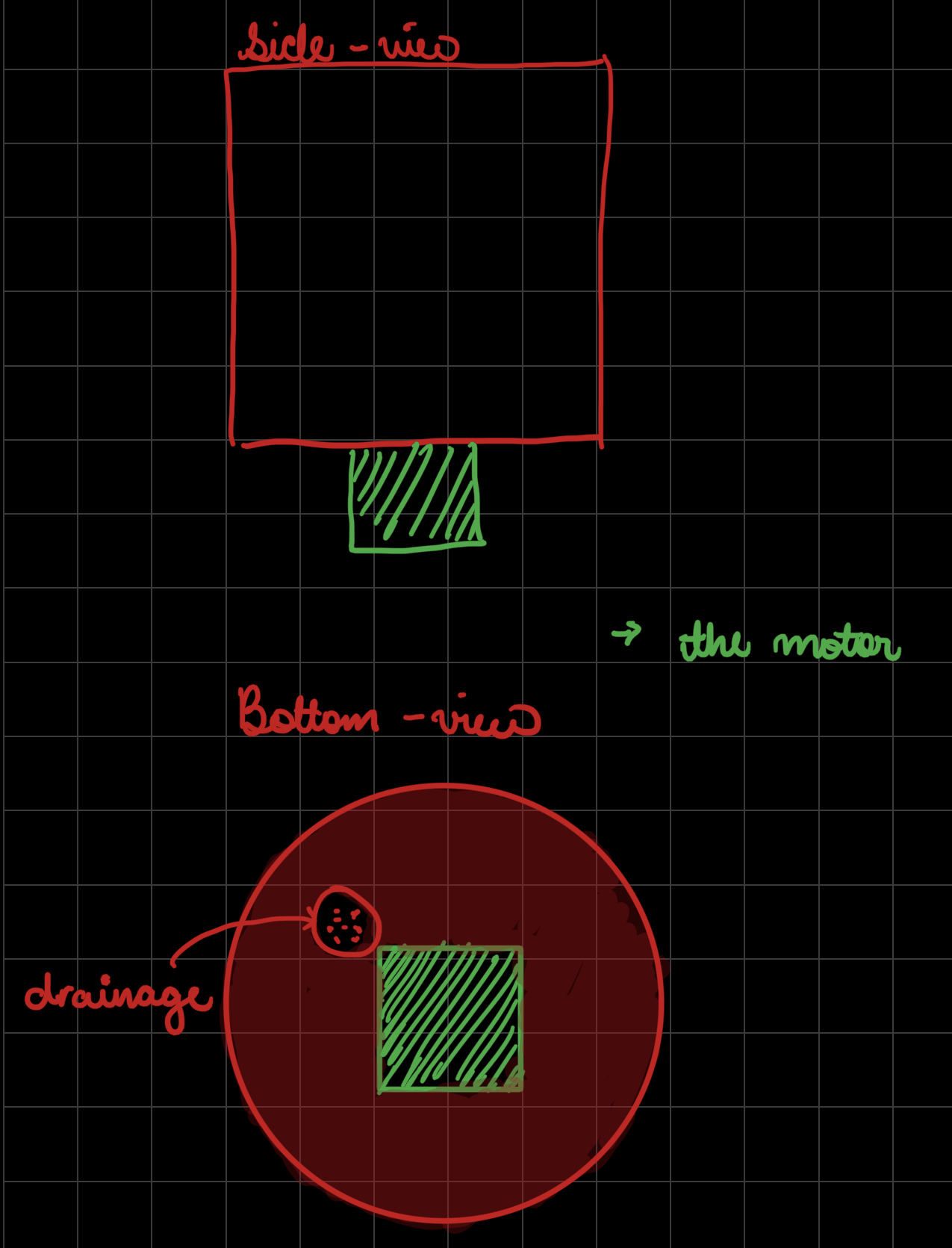 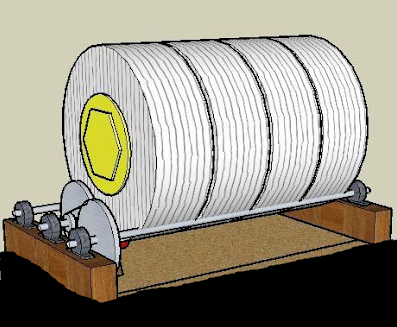 Finalized Concept
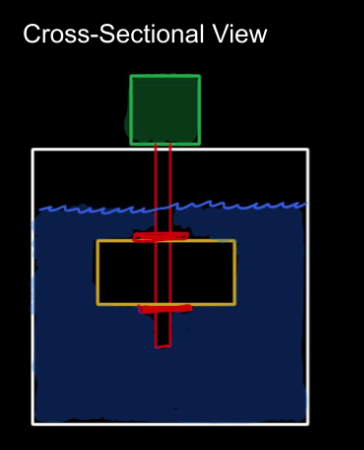 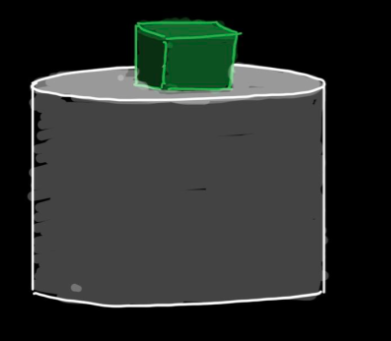 [Speaker Notes: Comment on the specific parts that we will be using such as the motor and what type of motor we plan on using, the fact that the container will be metal, and the fact that the loading apparatus will be a threaded shaft equipped with washers.]
Prototype 1 and Testing
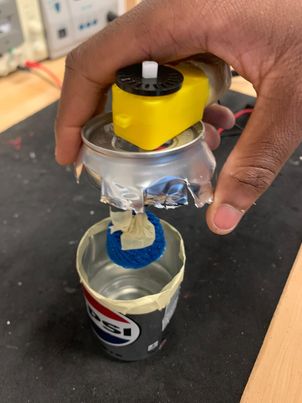 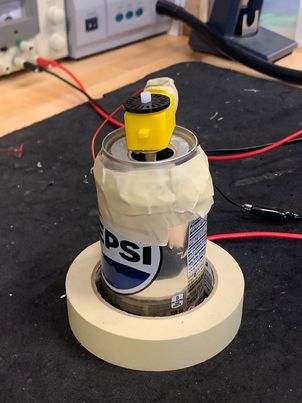 [Speaker Notes: Discuss the testing plan]
Thank You